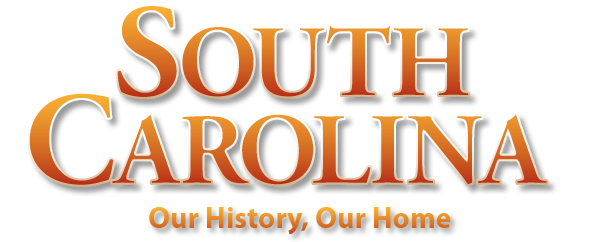 Chapter 7: A Revolutionary Generation
STUDY PRESENTATION
© 2022 Clairmont Press
Section 1: Conflict in the Making 
Section 2: The Fight Begins
Section 3: The War Moves to the South
Section 4: South Carolina in the Building of a New Nation
2
Section 1: Conflict in the Making
Essential Question: How did conflicts lead to the American Revolution?
3
Section 1: Conflict in the Making
What terms do I need to know? 
Proclamation Line of 1763
Stamp Act
Sons of Liberty
Tea Act
monopoly
First Continental Congress
Second Continental Congress
South Carolina Provincial Congress
Loyalist
4
Introduction & The Proclamation of 1763
1763, after the French and Indian War
The thirteen colonies had secure markets for their goods.
Their taxes were accepted.
American population was youthful, with 60% under 21.
The Proclamation Line of 1763 – established by government of George III
John Stuart
Superintendent of Indian Affairs for the Southern Department, met with governors
Indian representatives in Augusta meant to establish peace between whites and Native Americans by explaining the Proclamation Line
5
The Question of Taxes: The Sugar Act & The Stamp Act
Britain felt that the colonists should help pay off their debt as a country. New acts were passed by Parliament, and colonists argued about the new, unfair taxes. 
The Sugar Act (Revenue Act of 1764) – placed import duty on luxury items, such as sugar brought from abroad
The Stamp Act of 1765 – levied direct tax on colonists (all paper items like newspapers, books, wills, playing cards, etc.)
All classes were affected by the taxes, especially the urban class.
6
Protests and Repeal    & The Townshend Acts
“No taxation without representation” – slogan of Americans in response to the Stamp Act
explosive protests happened
Sons of Liberty organizations formed, threatening implementers of the Stamp Act.
1766 - Stamp Act repealed by Parliament, Declaratory Act passed same day (Parliament had constitutional rights to tax)
1767 –The Townshend Acts passed by Parliament (placed import duty on tea, paint, lead, and glass)
Repeal of the Stamp Act: a humorous depiction the death of “Miss America Stamp”
7
The Wilkes Fund Controversy
Conflict over Commons House expenditure of tax money:
John Wilkes (editor of a London newspaper) criticized the king and was arrested.
Commons House contributed money for his defense, further angering King George III.
The king ordered the colony not to spend money without royal approval.
South Carolina resisted the authority of the royal government.
8
The Tea Act and Its Consequences
1773 – Tea Act: designed to save English East India Company from bankruptcy, gave the company a monopoly to sell their tea in the colonies
Objections from Americans: (1) unfair to cut out competing tea shippers, and (2) tea still taxed
Boston Tea Party: most famous symbol of American defiance of Britain, citizens disguised as Indians dumping tea (stored by Governor William Bull) into the Boston harbor
Boston Tea Party
9
The Intolerable Acts
Overreaction to Tea Party by British government:
Coercion Acts passed to punish Massachusetts (called Intolerable Acts by Americans)
Changes in Boston due to Coercion Acts:
Boston Harbor closed
the Massachusetts charter of government changed
town meetings restricted to one per year
During this crisis, Boston was helped by other colonies.
10
Continental and Provincial Congresses
1774 – the First Continental Congress met in Philadelphia
comprised of distinguished men in America from all the colonies
agreed to cut off imports from Britain until Intolerable Acts were repealed
urged local communities to set up committees to enforce shutdown of trade
1775 – the Second Continental Congress held
comprised of 5 re-elected delegates
election of representatives to a South Carolina Provincial Congress (a new legislature, in defiance of royal authority)
11
Choosing Sides
Names used to identify sides in the struggle:          
Patriots, partisans, rebels (favored American rights, willing to fight for them) 
Loyalists or Tories (those loyal to Britain)                       	
Redcoats (British Soldiers)
Continentals (official American troops authorized by Continental Congress) 
Most Patriot troops in South Carolina were militia, local fighters not directly under Continental Army, who seldom had standard uniforms.
Return to Main Menu
12
Section 2: The Fight Begins
Essential Question: What was South Carolina’s role in the American Revolution?
13
Section 2: The Fight Begins
What terms do I need to know? 
Treaty of Ninety Six
Declaration of Independence
Constitution of 1778
Articles of Confederation
14
South Carolina’s Response to War
The Provincial Congress took steps to gain support:
raised troops, issued paper money for arms and troops
expected all citizens to sign pledge of support
support strongest in coastal plantation country and certain towns, most divided in Upcountry 
tried to persuade Upcountry to submit to new government, managed to get many Loyalists to sign the Treaty of Ninety Six (a pledge to remain neutral) 
British rule ended in South Carolina on September 15, 1775.
15
Loyalists versus Patriots in the Upcountry &  A Temporary Constitution
The Provincial Congress pushed for Upcountry cooperation.
1775 – first casualties of the war suffered by South Carolina (Loyalists vs. Patriots)
Continental Congress advised each colony to establish a government:
1776 - temporary constitution completed by South Carolina; John Rutledge elected president and Henry Laurens vice-president
16
Threats from the Sea and the Frontier & The Battle at Sullivan’s Island
1776 – The British returned to Charles Town harbor with more ships, hoping to trap General Washington.
Sullivan’s Island 
The British attacked from the sea.
Colonel William Moultrie (commander of the fort) and Sergeant William Jasper as heroes and symbols of the state
The rampart, built of palmetto logs and sand absorbed artillery fire, became a symbol for South Carolina.
The battle was a huge victory for American cause and patriot morale.
17
A Cherokee Uprising
encouraged by British and Loyalists
1776 
Cherokee uprising began in the Upcountry.
small scale but brutal and fierce on both sides
Patriot militias from South Carolina, Georgia, North Carolina, and Virginia defeated the Cherokee.
1777
treaty signed with the four states
tribe gave up its land in South Carolina (present-day Greenville, Anderson, Oconee, Pickens Counties)
18
The New Nation Declares Independence
The Declaration of Independence, 1776
was written and adopted by the Continental Congress in Philadelphia
stated idealistic foundations by which the nation was to be established
author, Thomas Jefferson - strongly influenced by ideas of John Locke
colonies demanded freedom from British
19
The South Carolina Constitution of 1778  & The Articles of Confederation
The new Constitution of 1778
of a permanent nature
written by state leaders
aim of government was to be controlled by Lowcountry elite
Articles of Confederation
adopted in 1777 by the national Congress
was to act as a constitution for the national government (though not ratified by the states until 1781)
Return to Main Menu
20
Section 3: The War Moves to the South
Essential Question: How did battles in South Carolina affect the outcome of the American Revolution?
21
Section 3: The War Moves to the South
What terms do I need to know? 
guerilla warfare
Battle of Camden
Battle of Kings Mountain
Battle of Cowpens
Battle of Eutaw Springs
22
Introduction &  South Carolina Under Attack
British unable to crush rebellion in the North:
France joined the American cause, providing armies, navy, and money.
Spain and Holland gave financial aid.
British main military operations moved to the South.
1780
Charles Town attacked - largest American defeat in war
The Continental Army surrendered.
British and Loyalist forces brutal in South Carolina:      
everyone to swear allegiance to king
vital supplies and mills destroyed, supplies stolen
Thomas Sumter’s home burned
23
Civil War within South Carolina
During final years of war, civil war in the Upcountry ensued:
American Patriot militia units vs. American Loyalists
fighting among neighbors
crimes against humanity on both sides
The British terrorized communities.
Patriots engaged in guerrilla warfare.
South Carolina became the most intensely fought-over state in the new nation.
South Carolina often called “Battleground of Freedom”
24
Examples of Battles
137 Battles total, a few included:                                     	(1) Battle of Camden – August 1780 (a major defeat for Continental Army)                                                	(2) Battle of Kings Mountain – Oct. 7, 1780 (gave reason for renewed hope)                                           	(3) Battle of Cowpens – Jan. 17, 1781 (another victory for Patriots; tide of war shifting against British)                                              	           	(4) Battle of Eutaw Springs – Sept. 8, 1781 (last big battle on South Carolina soil)
December, 1782 – British troops left Charles Town.
25
Women Patriots
Prominent women of colonial South Carolina, who made contributions to American cause during the Revolution:                                    
       	(1) Jane Black Thomas
       	(2) Emily Geiger
      	     (3) Rebecca Brewton Motte
Acts of bravery and sacrifice, such as those performed by these women, helped South Carolina obtain victory over a powerful empire.
Rebecca Brewton Motte
Return to Main Menu
26
Section 4: South Carolina in the Building of a New Nation
Essential Question: What role did South Carolinians play at the beginning of the 
    United States?
27
Section 4: South Carolina in the Building of a New Nation
What terms do I need to know?
Federalist Party
Democratic-Republican Party
cotton gin
Compromise of 1808
suffrage
Commerce Compromise
Three-fifths Compromise
Great Compromise
Federalist
Anti-federalist
Constitution of 1790
28
Conditions within the State at War’s End
1759 – 1783: South Carolina suffered greatly.
two Cherokee Wars, the Regulator controversy, rebellion against the British Empire, civil war
The state’s economy, towns, crop and debt situations were in a mess; the General Assembly made needed changes.
1783 - Charles Town, incorporated as city of Charleston (gave citizens more self-government, fairer land tax based on value of land)
1785 - Counties with county courts were created.
1786 - Capital moved to Columbia (first city in the United States named for Christopher Columbus)
29
Conditions in the Nation
1780s – The National economic situation was no better than it was in South Carolina.
The Articles of Confederation 
created a weak central government
no president or national court system
no power to negotiate trade deals with other nations or regulate commerce among the states
Weakness of the government prevented the Congress in Philadelphia from solving some problems.
There became a need for more powerful government.
30
The New Constitution
1787
South Carolina’s representatives to the Constitutional Convention wanted state control of all commerce
acceptance of Commerce Compromise
acceptance of the Three-fifths Compromise
Great Compromise
created in debate on representation to establish a bicameral Congress
White people in South Carolina were divided into Federalists and Antifederalists, according to how they felt about the new Constitution.
The Constitution was ratified by a special convention.
31
The South Carolina Constitution of 1790
The Constitution of 1790 –
new state constitution written after the United States Constitution of 1789
retained most power in the House of Representatives and with wealthy property owners
election to the House of Representatives: man had to own 500 acres of land, 10 slaves, or the equivalent
election to the Senate: man had to own twice as much wealth - a governor, ten times as much
The Governor, along with state officeholders and most local officials, was elected by the General Assembly.
32
Politics Under the New Constitutions
Due to different interpretations of the Constitution, two political parties developed: 
     (1) Federalist Party – led by Alexander Hamilton, favored business/commercial interests, dominated South Carolina in early 1790s
     (2) Democratic-Republican Party – led by Thomas Jefferson, favored agricultural interests and small farmers, gradually became dominant party in state and nation
Both parties differed greatly in views on foreign policy.
33
The Beginning of the Cotton Culture
Constitution of 1790 – more representation given to Lowcountry in General Assembly
1793 – Eli Whitney invented the cotton gin, which enabled Upcountry farmers to grow short-fiber cotton; the Cotton Kingdom began in South.
1794 – Representative Reform Association founded
Compromise of 1808 – fairer representation in government for other sections of state
1810 – Constitutional amendment extended suffrage to all white males 
South Carolina was the first state in the Union to extend the vote.
34
Image Credits
Slide 1: Ted Kerwin Wikimedia Commons; Slide 2: Public Domain Wikimedia Commons; Slide 7: Public Domain Wikimedia Commons; Slide 9: Public Domain Wikimedia Commons; Slide 26: Public Domain Wikimedia Commons; Slide 35: Andy Montgomery Wikimedia Commons
Return to Main Menu
35